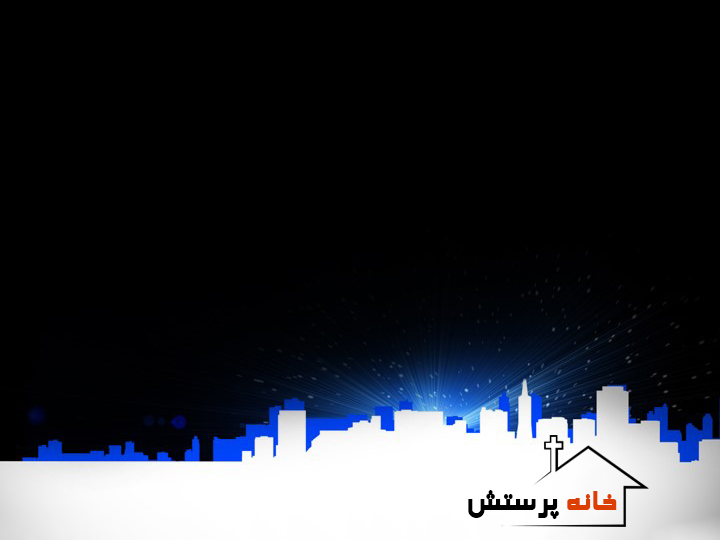 می خواهم در این بیابان
صدایت باشم ای پدر
می خواهم در این بیابان
هموار بسازم راهت را
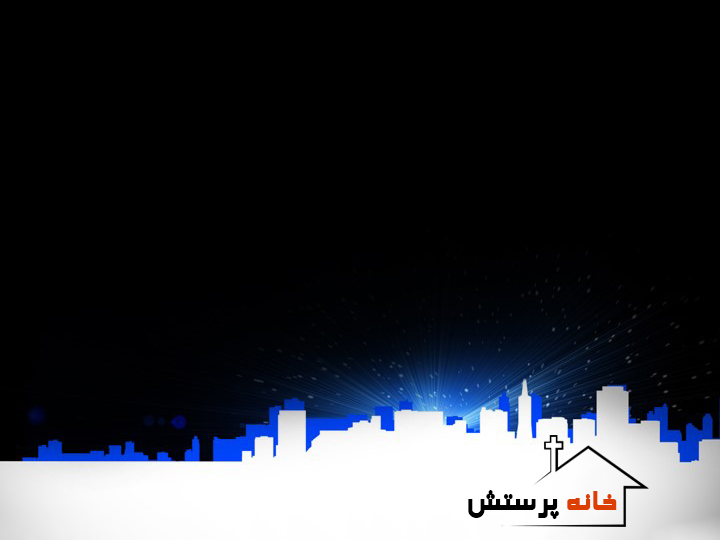 سرایم تو می آیی
همچون نسیم ای مسیح
خدایی که بود و هست
تو آن خدایی که در راهی
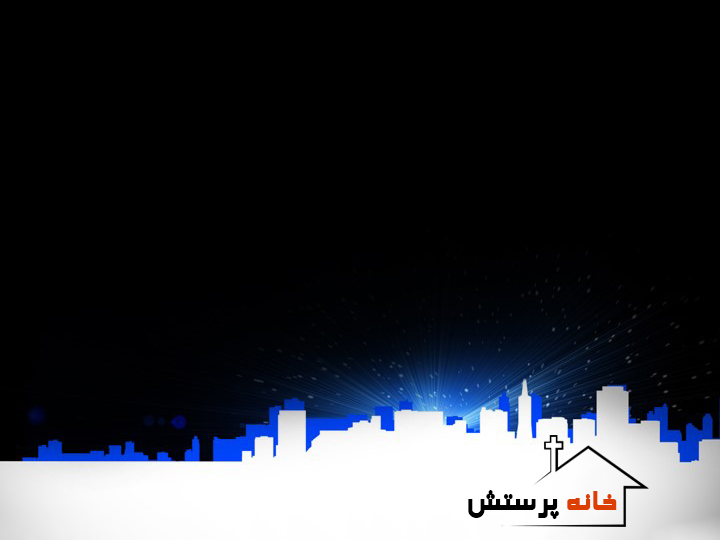 پادشاه جلال بر تو
جلال بر تو، جلال بر تو
ای قدوس جلال بر تو
جلال بر تو، جلال بر تو
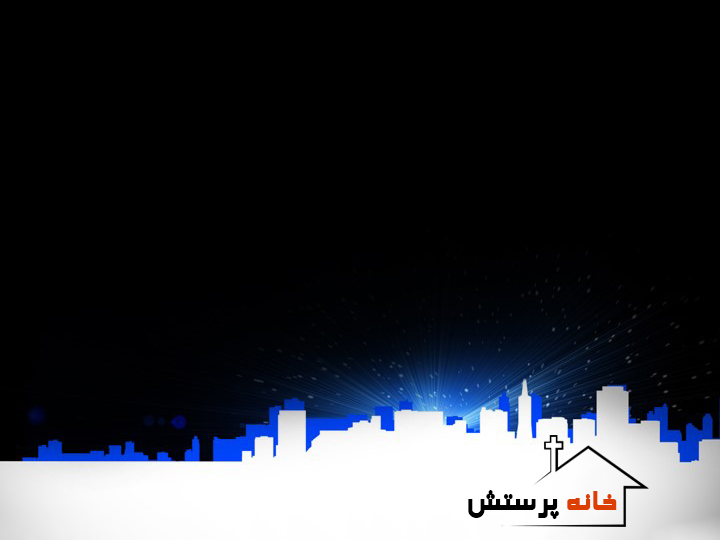 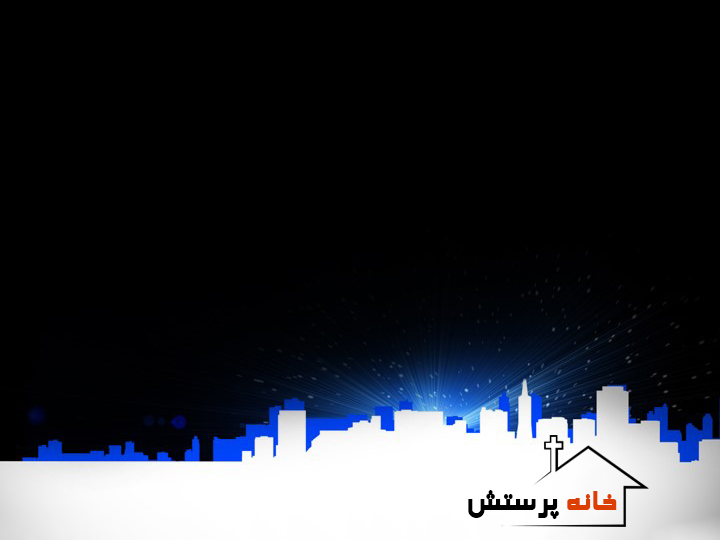 ای عیسی جلال بر تو
جلال بر تو، جلال بر تو